بسم الله الرحمن الرحيم
Pathogenesis of viral infection
( Foundation  Block ,  Microbiology : 2011 )
By:  Dr.Malak M.  El-Hazmi
       Dr. Abdulkarim  Alhetheel
OBJECTIVES
definition and levels of viral pathogenesis.
Types of viral infections at cellular level. 
Pathogenesis at host level.
The immune response to viral infection.
The stages of viral infection.
The types of viral infections at host level.
Pathogenesis of viral infection
Viral disease at the cellular level 

Cytopathogenesis

Viral disease at the host level

 Mechanism of the disease
Cytopathogenesis:  
The types of viral infections at cellular level
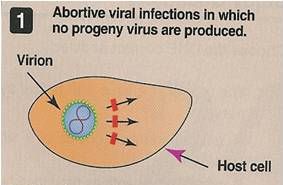 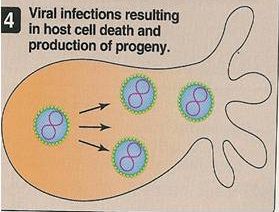 The effects on cells/   Type of Infection
Virus Production
Abortive 		      Vs not produced  
Productive 
Cytolytic 			Vs Produced 
Non-cytolytic		Vs Produced 
	[Persistant]
Non-productive                Vs not Produced
Latent [ Pt ]		Viral NA present 
Transformation [ Pt ]	Viral NA present
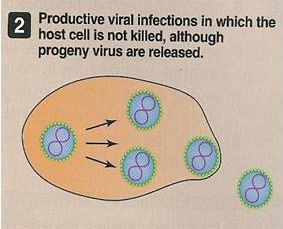 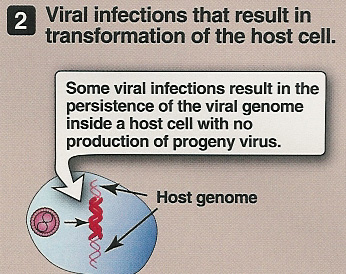 The types of viral infections at cellular level
A)   Abortive Infections: 	  
Viruses don’t complete
          the replication cycle 
Due to mutation, 
      defective interfering particles 
      & the action of IFNs
B)   Productive Infections: 
Cytolytic Infections 
Viruses replicate 
     & produce progeny
Cell death & Cytopathic effects [CPE]
Inhibition of cellular protein & NA synthesis
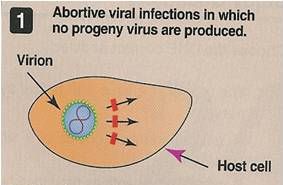 A
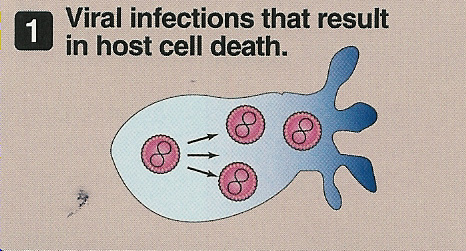 B
Cytopathic Effects
CPE can take several forms:   
Cell lysis
Cell rounding
Syncytium formation  
Inclusion bodies formation
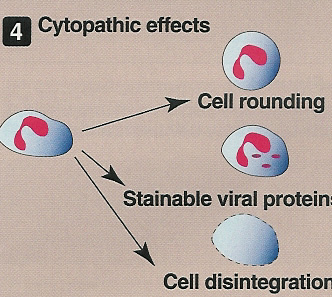 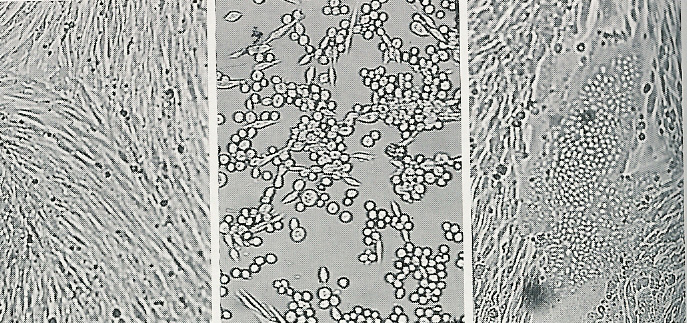 Uninfected cc
Cell rounding
Cyncytium
Syncytium formation
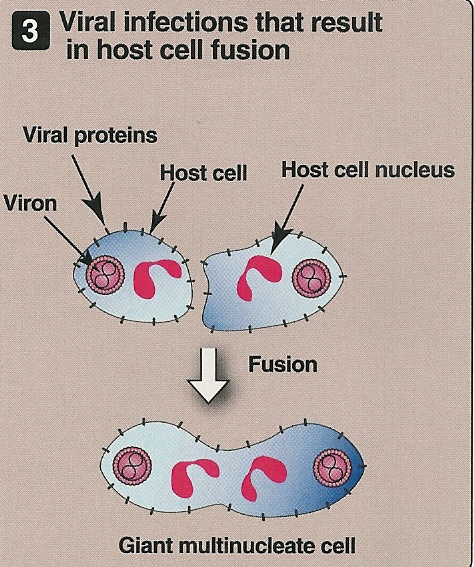 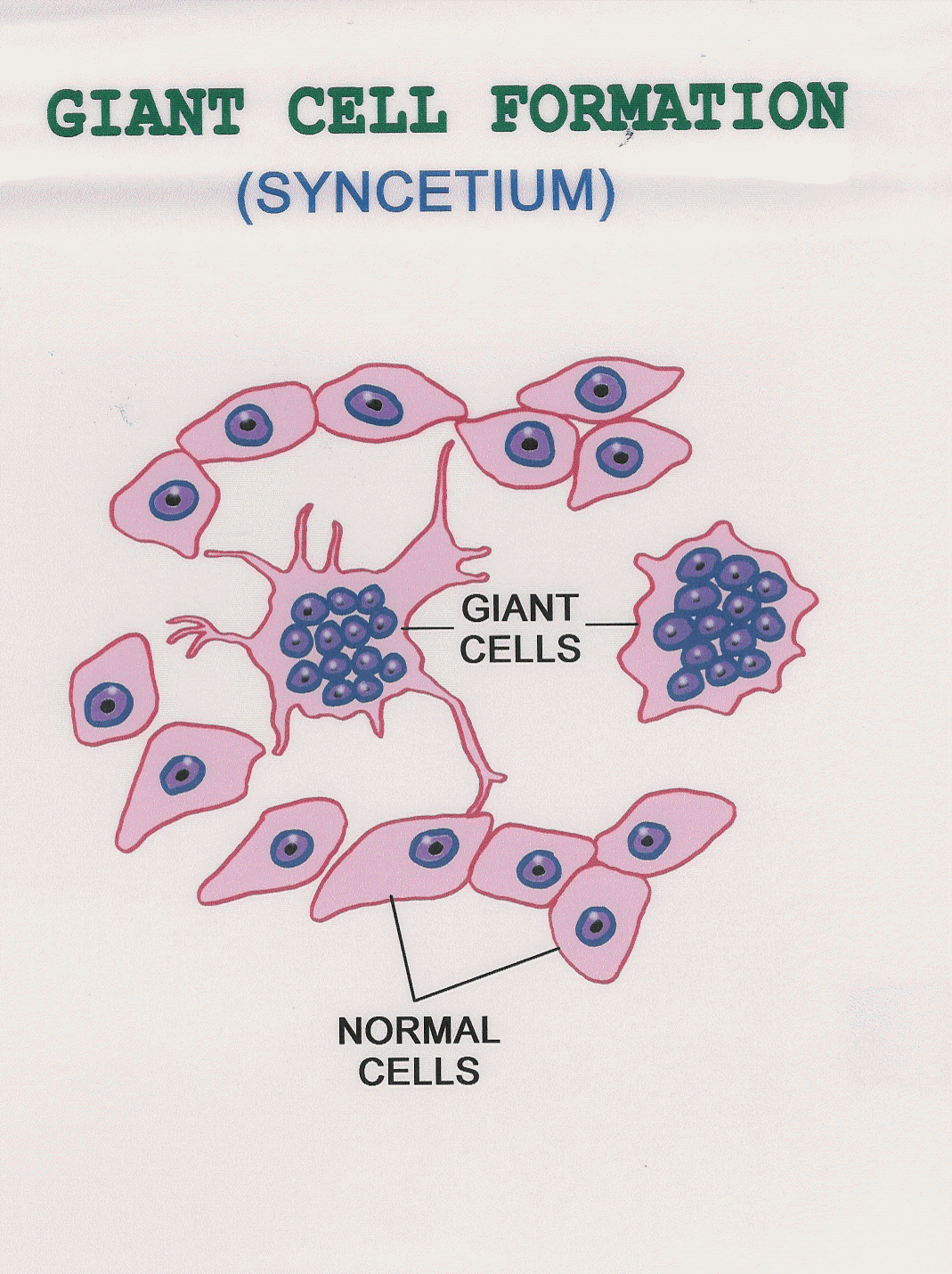 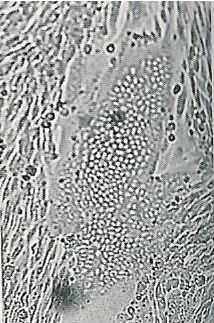 Herpes
paramyxoVs
Cc ;Syncytium (RSV)
Inclusion bodies formation
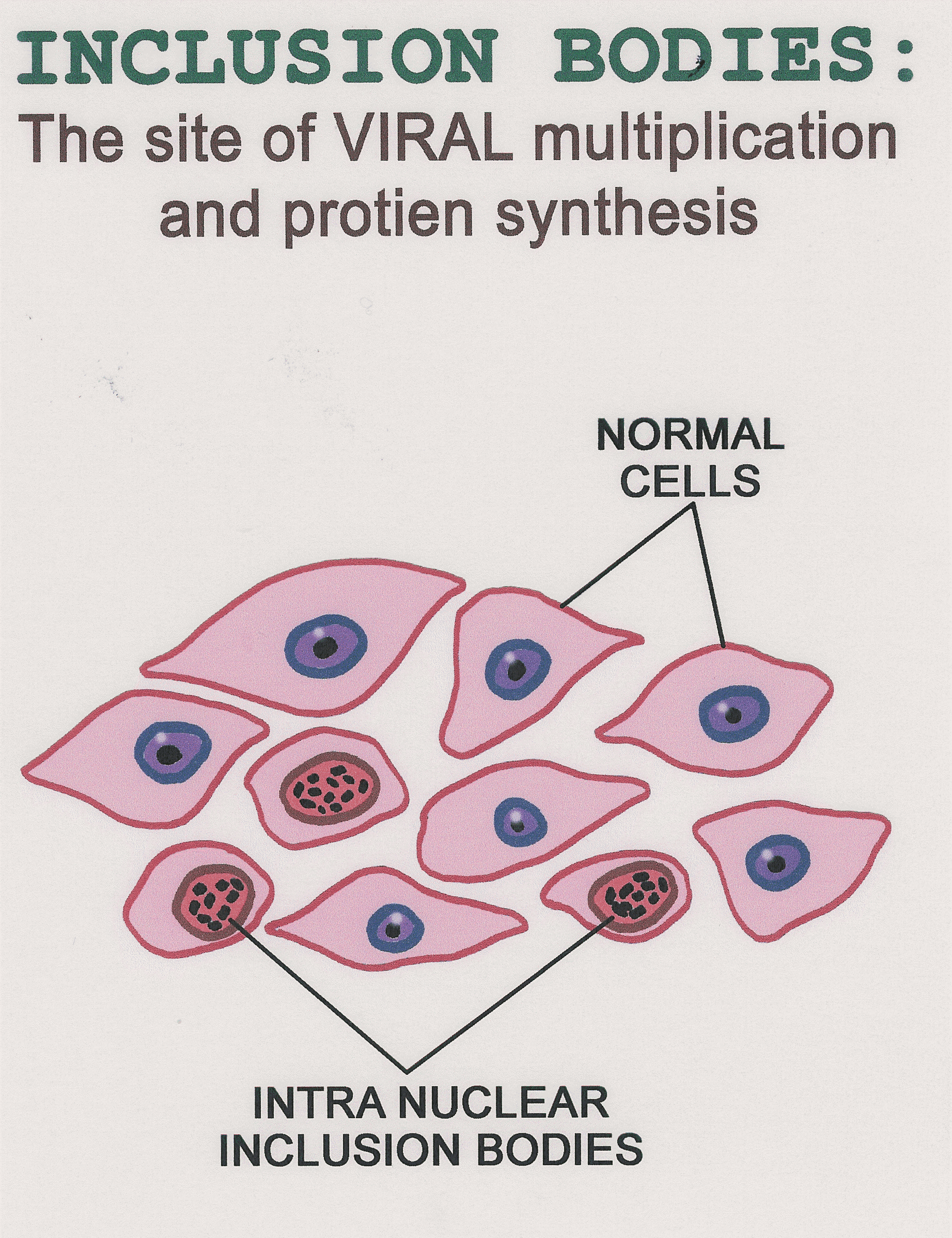 Site: 
             Intranuclear [Herpes]
             Intracytoplasmic [Rabies]
	       
Take several forms:
Single/multiple
Small/large
Round/irregular
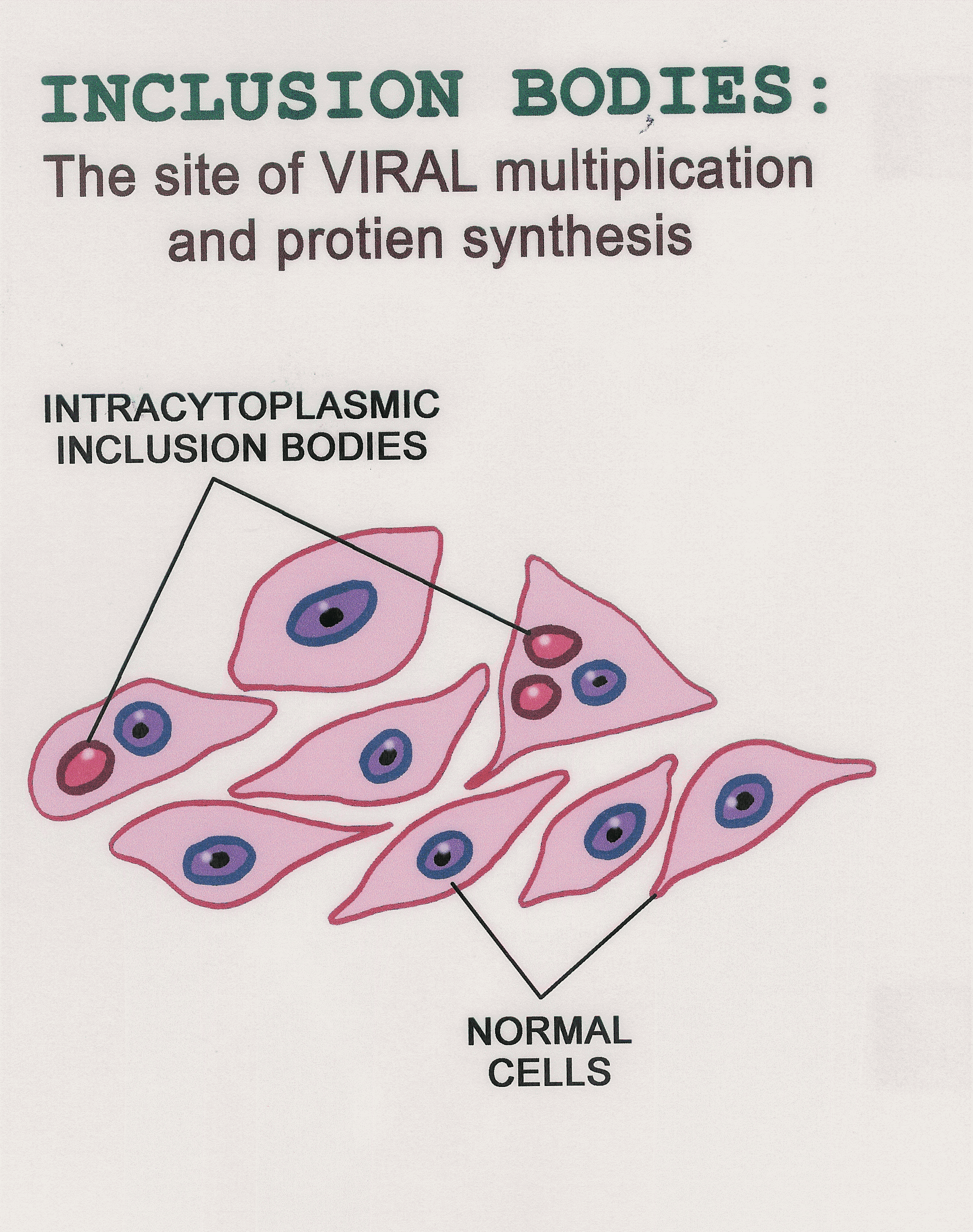 Inclusion bodies formation
Negri bodies caused by        Rabies virus
Owl’s eye inclusions caused by CMV
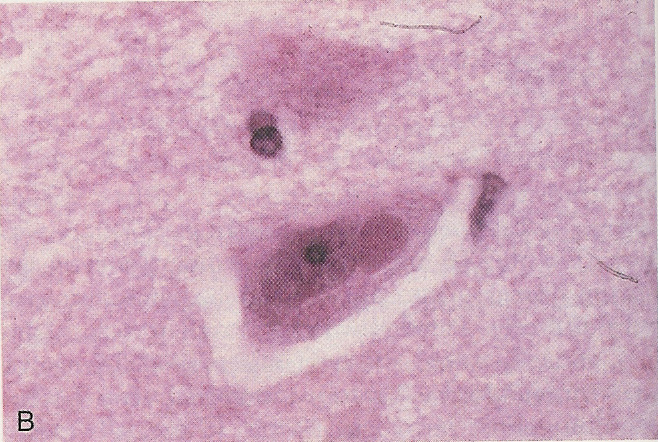 The types of viral infections at cellular level
B) Productive Infections: 	  
1. Cytolytic Infections 
2. Non-cytolytic infections :
Viruses replicate & produce progeny 
Vs released by cell budding &  little or no CPE
Identified by hemadsorption  & direct IF
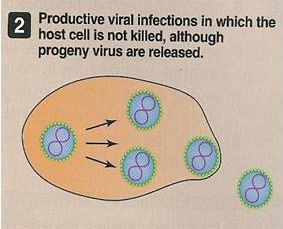 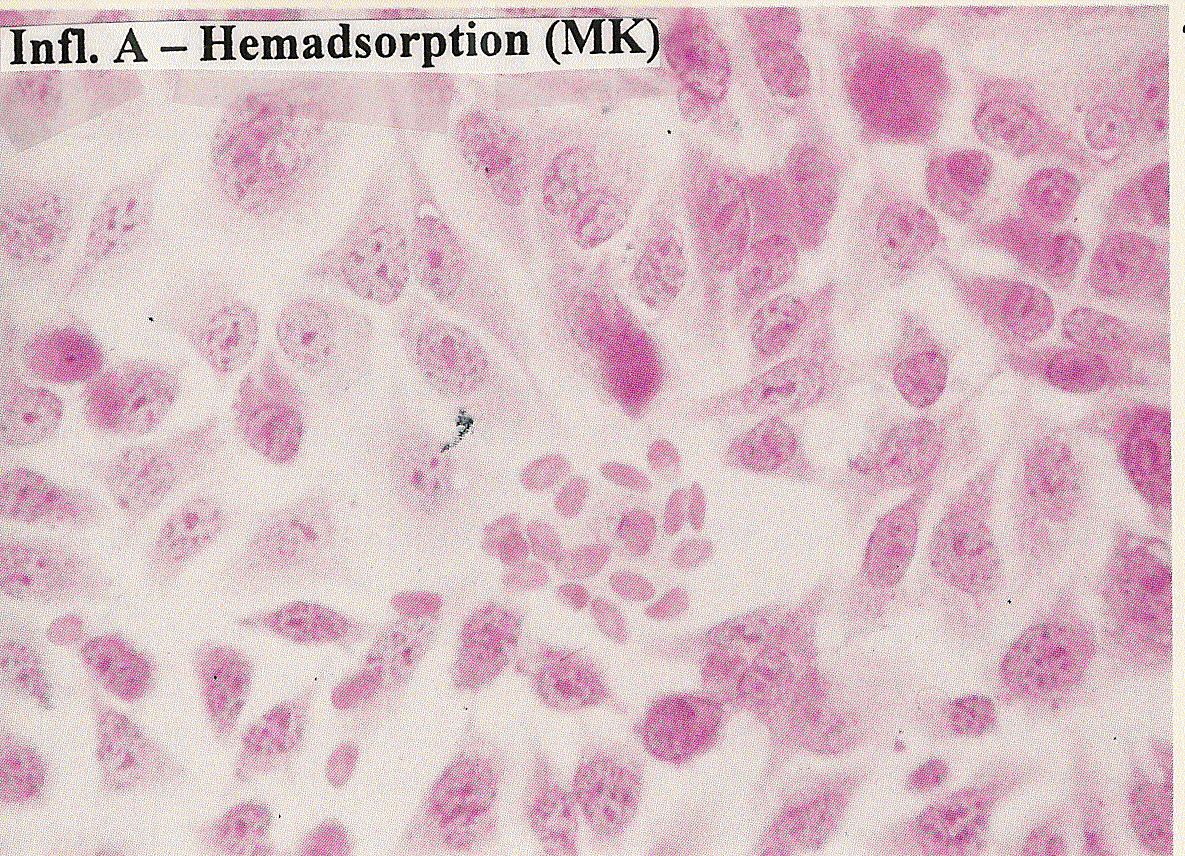 The types of viral infections at cellular level
C)  Non-productive Infections: 	  
Vs infect cells that restrict or lack the machinery for transcribing  viral genes.
Viral genome is found either integrated into cell DNA or as a circular episome or both. 
		1) Latent Infection: 
Persistent inf b/c
   there is limited expression of viral genes
The cell retains its normal properties
Ex: HSV
2) Transformation:
Transformation:  	  

Ex ;  EBV, HPV and HTLV
Cause tumor in animals & H
        and can transform cell culture
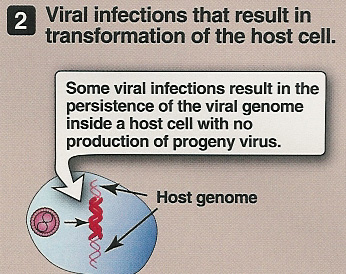 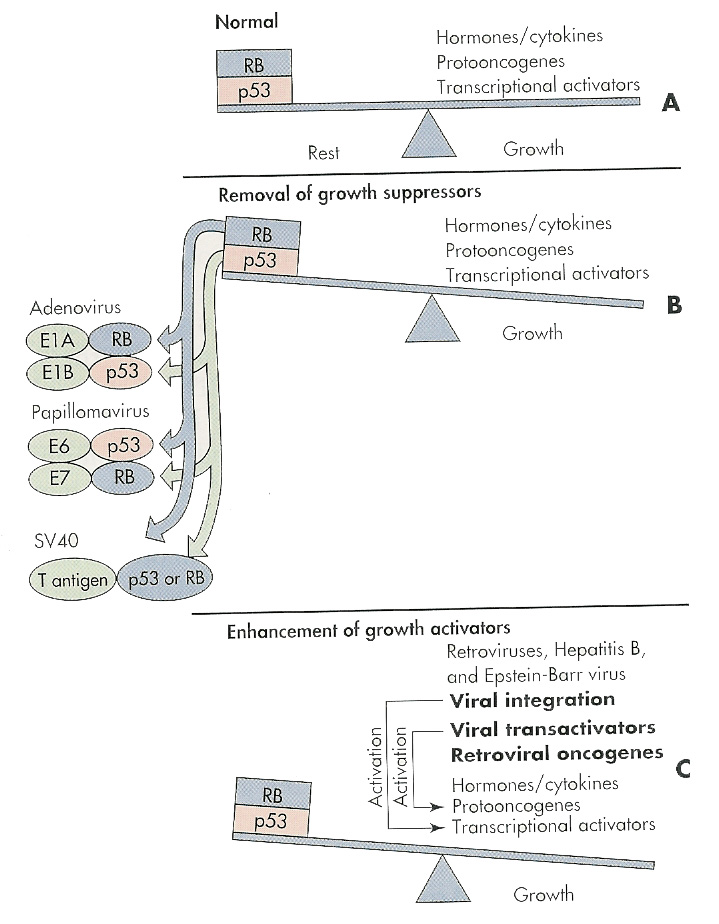 Vs can stimulate uncontrolled cell growth causing Tf  by 
alternating the balance between  growth activators &
growth suppressors gene products
Cytopathogenesis:  
The types of viral infections at cellular level
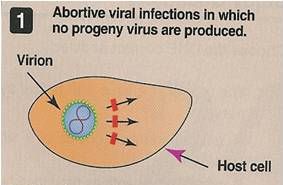 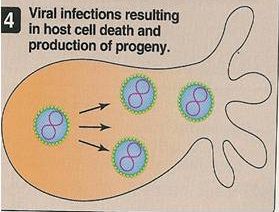 The effects on cells/   Type of Infection
Virus Production
Abortive 		      Vs not produced  
Productive 
Cytolytic 			Vs 	Produced 
Non-cytolytic		Vs	Produced 
	[Persistant]
Non-productive                Vs not Produced
Latent [ Pt ]		Viral NA present 
Transformation [ Pt ]	Viral NA present
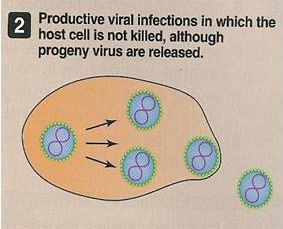 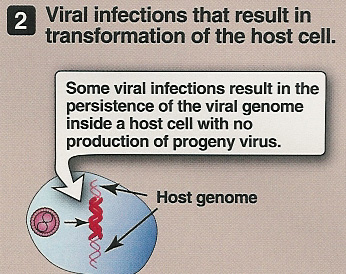 Pathogenesis at Host Level
Transmission of the virus & its entry into the host.
Replication of the virus & damage to cells
Vs remain localized  or spread to other organs 
Viral shedding

5. The immune response  as 
                 Host defense
           Immunopathogenesis
Transmission
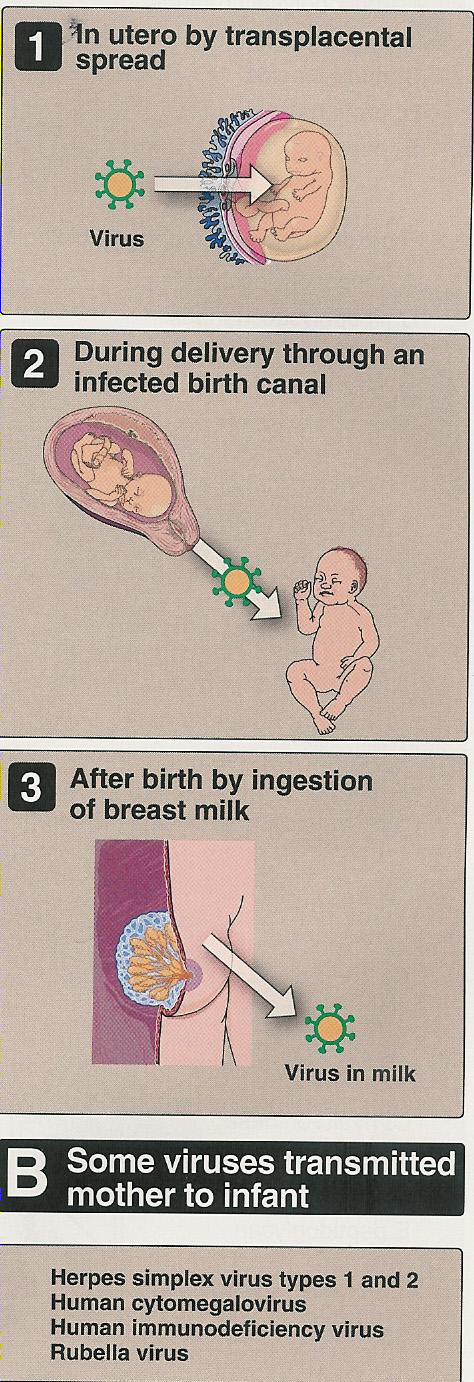 Person to person 
Horizontal transmission
Skin contact , Blood
Respiratory route
Fecal - oral route 
Genital contact 
Vertical transmission 

Animal to person
Common Routes of Human Infection by Viruses
Mechanisms of spread of virus through the body
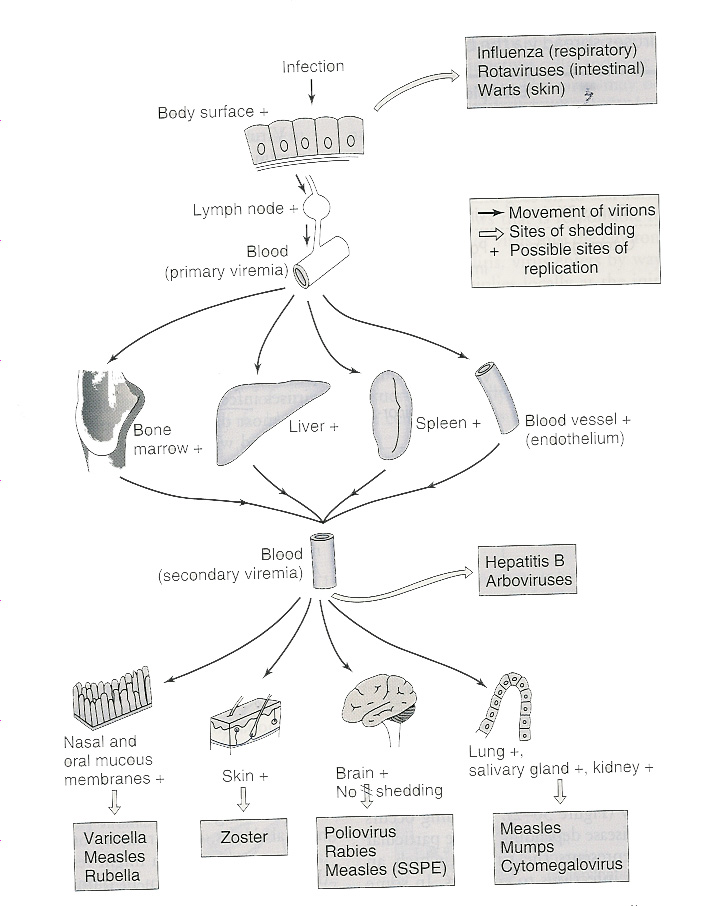 Virus 
shedding
Important features of Acute Viral Diseases
The immune response to virus
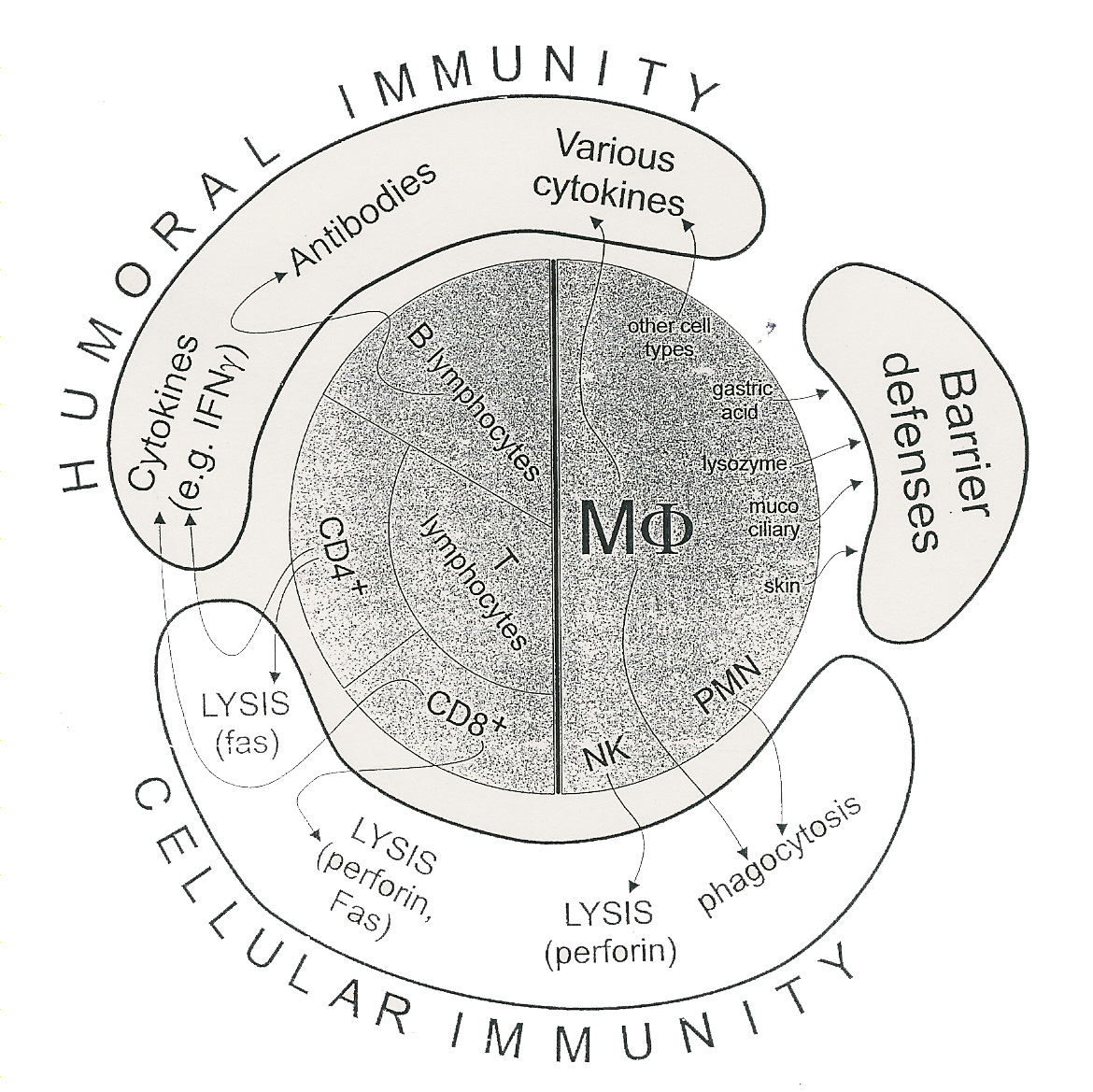 The immune response to virus
Macrophages:
          APC, Phagocytosis , Cytokines production  
   Natural killer (NK) cells :
                                     Lysis of VICs
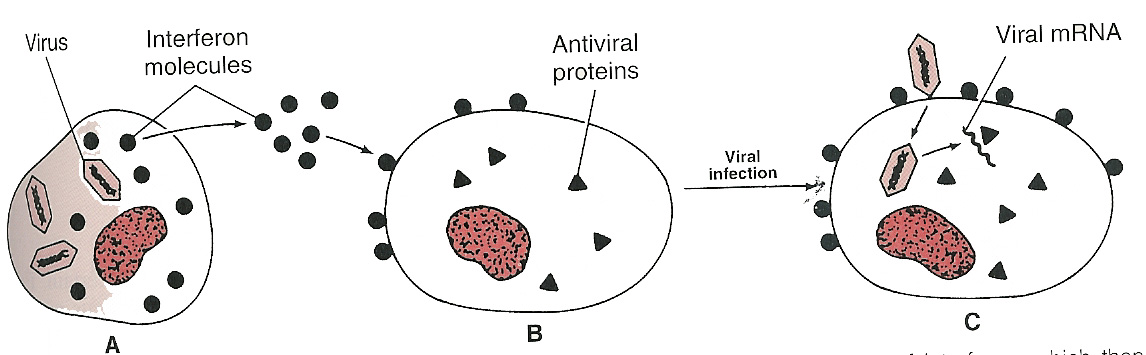 Cytokines:
Interferons 
           (IFN)

α , β IFN            inhibit viral translation
γ IFN	          stimulate phagocytosis and killing by  macrophage & NK cells
Interleukin (IL)
Stimulate AB production
Activate T cells & CMI
Suppress the IR
The immune response to virus
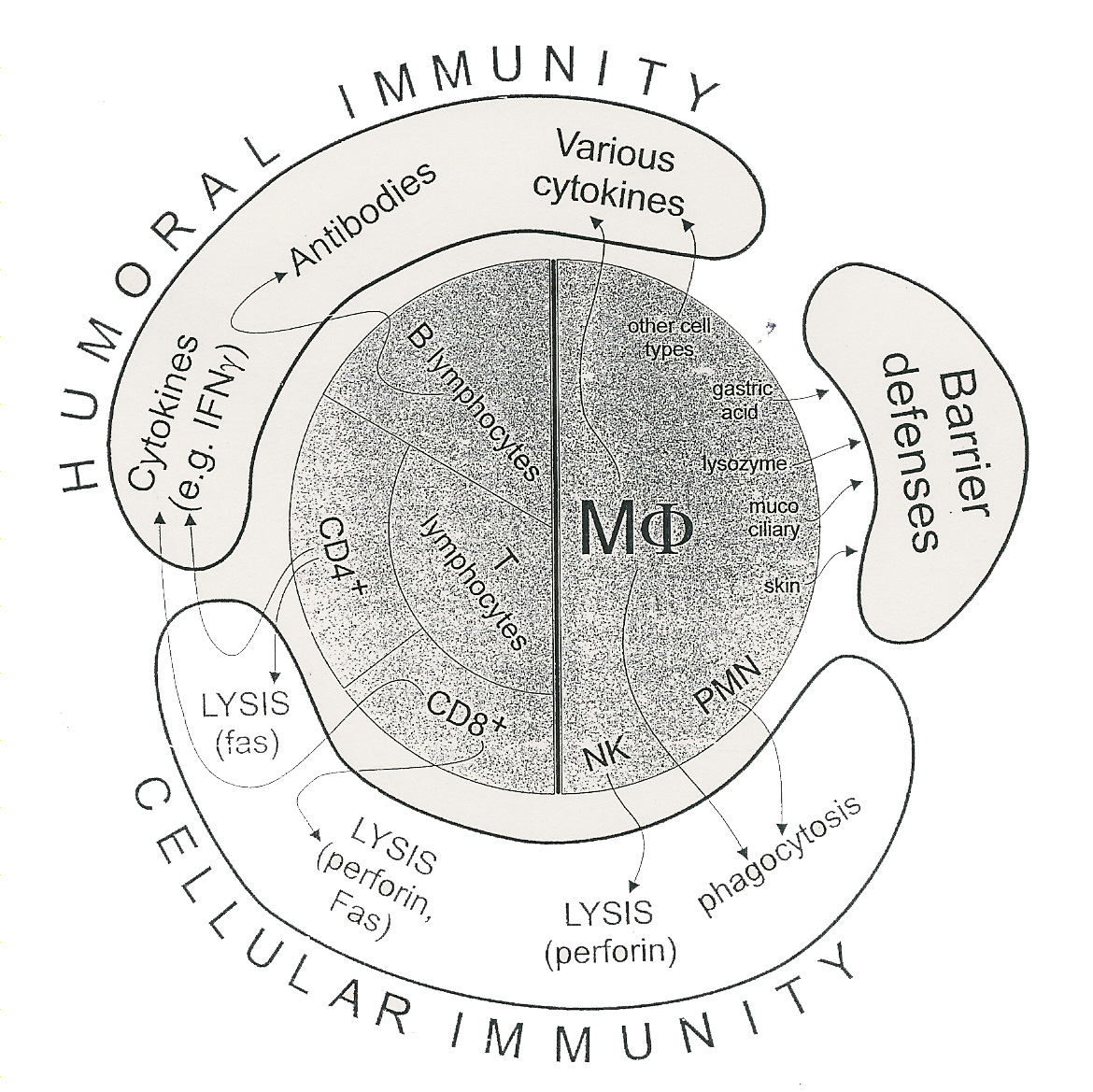 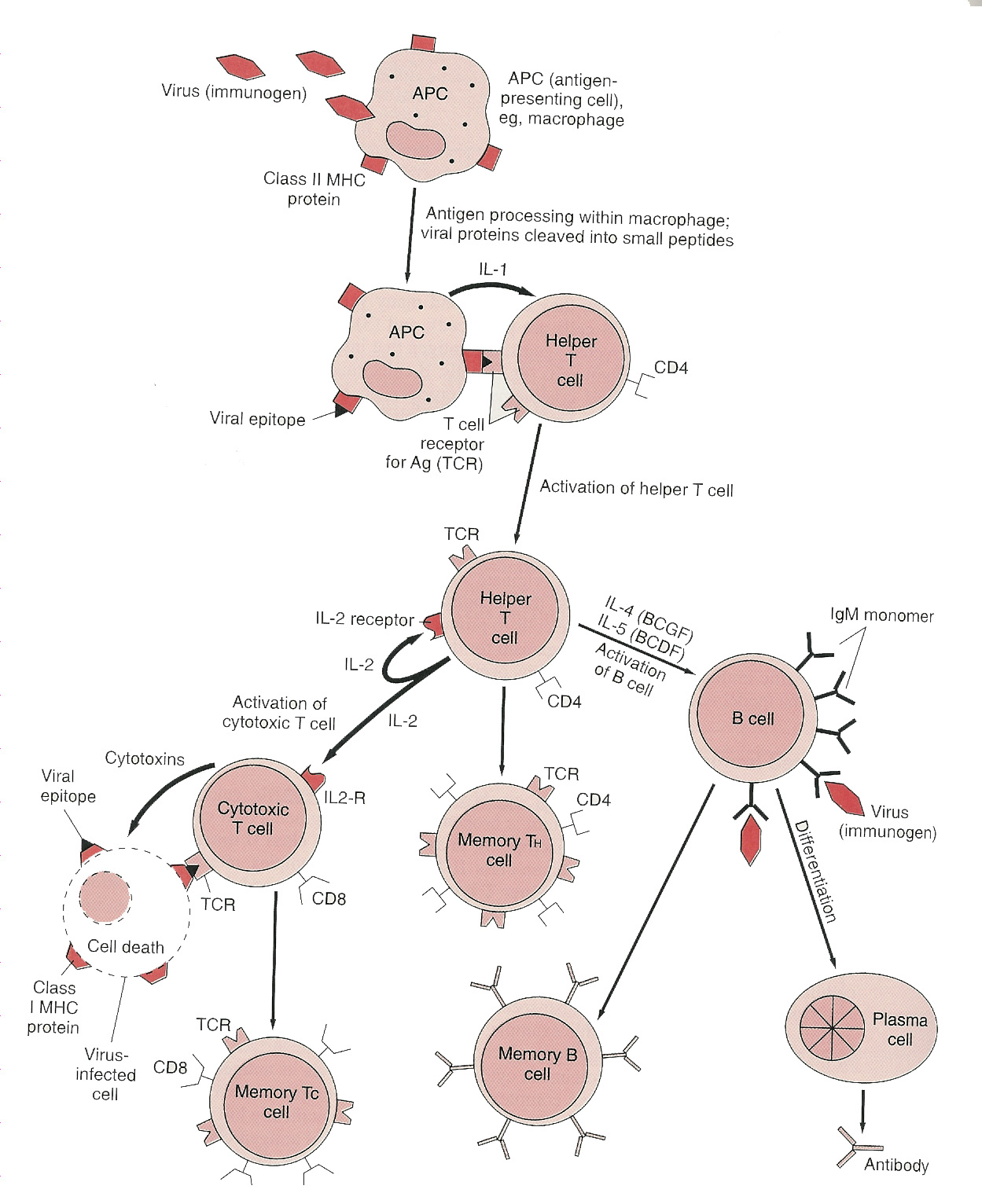 The immune response to virus
CMI: 
Effective against intracellular viruses
    Lysis of virally infected cells by CTCs [CD8]

Humoral Immunity: 
Effective on extracellular viruses [viremia]
         - Neutralization
The stages of a typical viral infection:
The incubation period 
Prodromal period
The specific-illness period:
The signs & symptoms of viral diseases are the result of 
Cell killing by:
A) Inhibition of cellular macromolecular synthesis
      B) Immunologic attack ( Immunopathogenesis)
      Cytotoxic T cells e.g. Hepatitis (HAV, HBV,HCV)

The recovery period
Types of viral infections at host level:
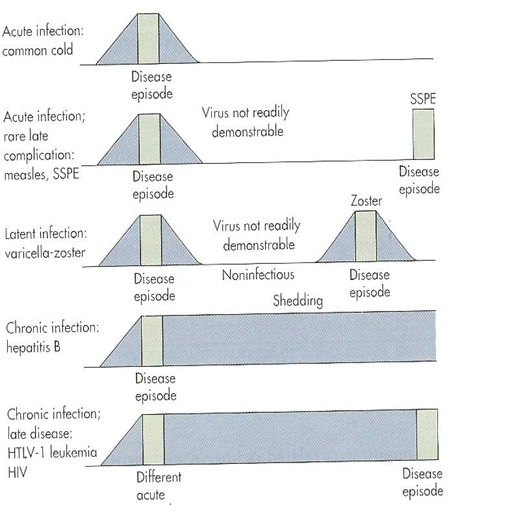 Asymptomatic infection
Acute infection
Persistant infection 
Late complication 
      of acute infection
Latent infection
Chronic infection
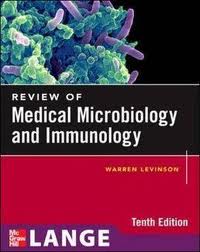 Reference books &the relevant page numbers
Medical Microbiology and Immunology 
	By: Warren Levinson .
             10th Edition, 2008. 
 	 Pages;221-232
Medical Microbiology.
	By: 	David Greenwood ,Richard C.B. Slack
		John F Peutherer and Mike Barer.
	17th Edition, 2007.
     Pages;80,90-92
 Lippincott’s Illustrated Reviews: Microbiology  
	By: William A. Strohl ,Harriet Rouse & 
                   Bruce D.    Fisher
	         2nd Edition, 2007 .
      Pages;15-17,242-243.
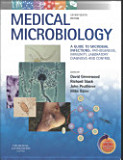 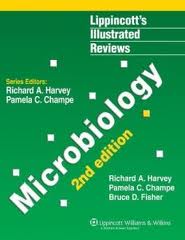 Thank you